Expert Content
Strategy Guide
MLS Listing & Mortgage Rate Assets
Integrated Rate Flyers
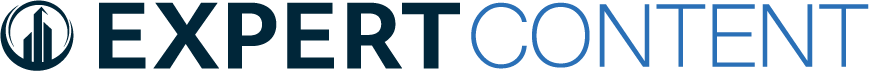 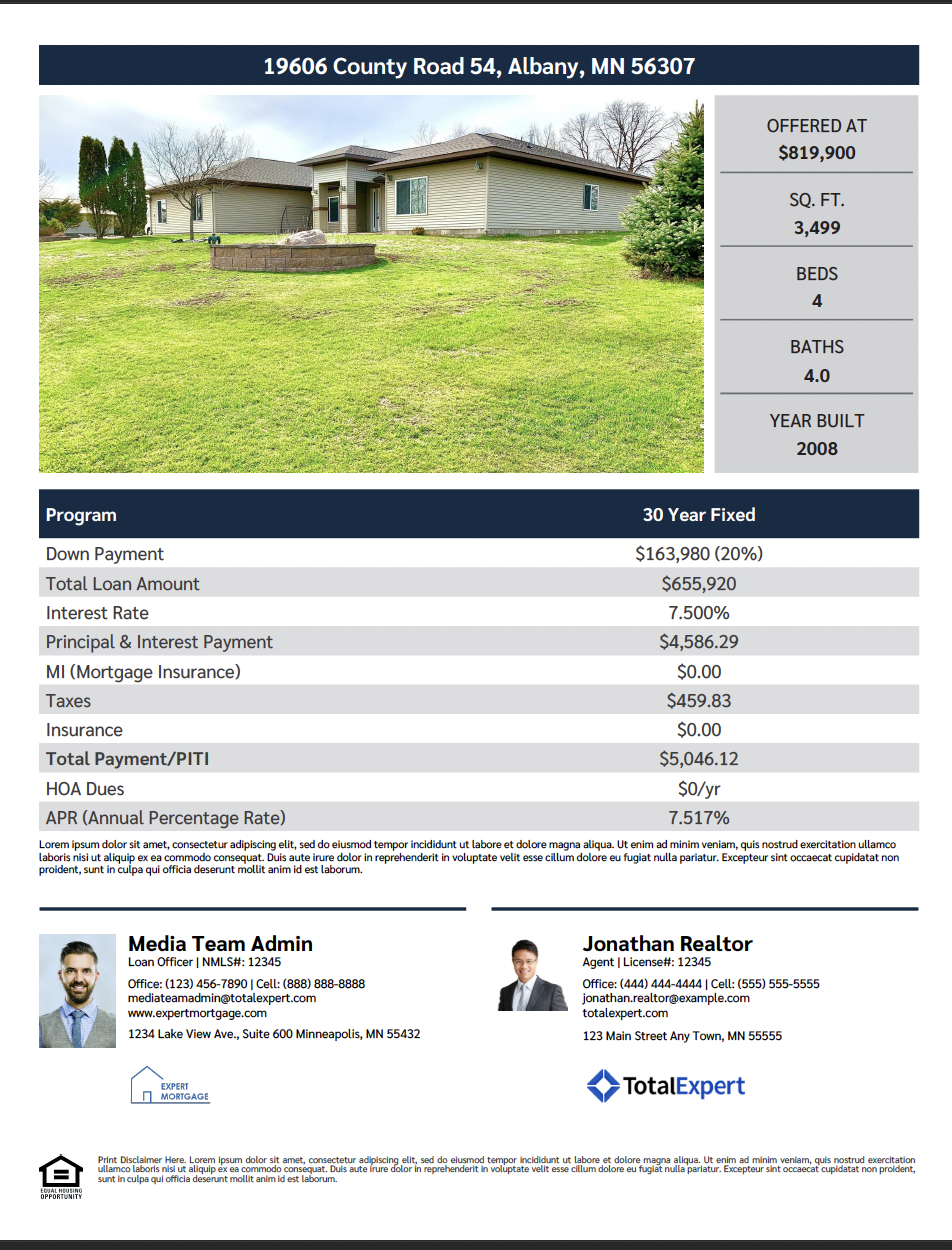 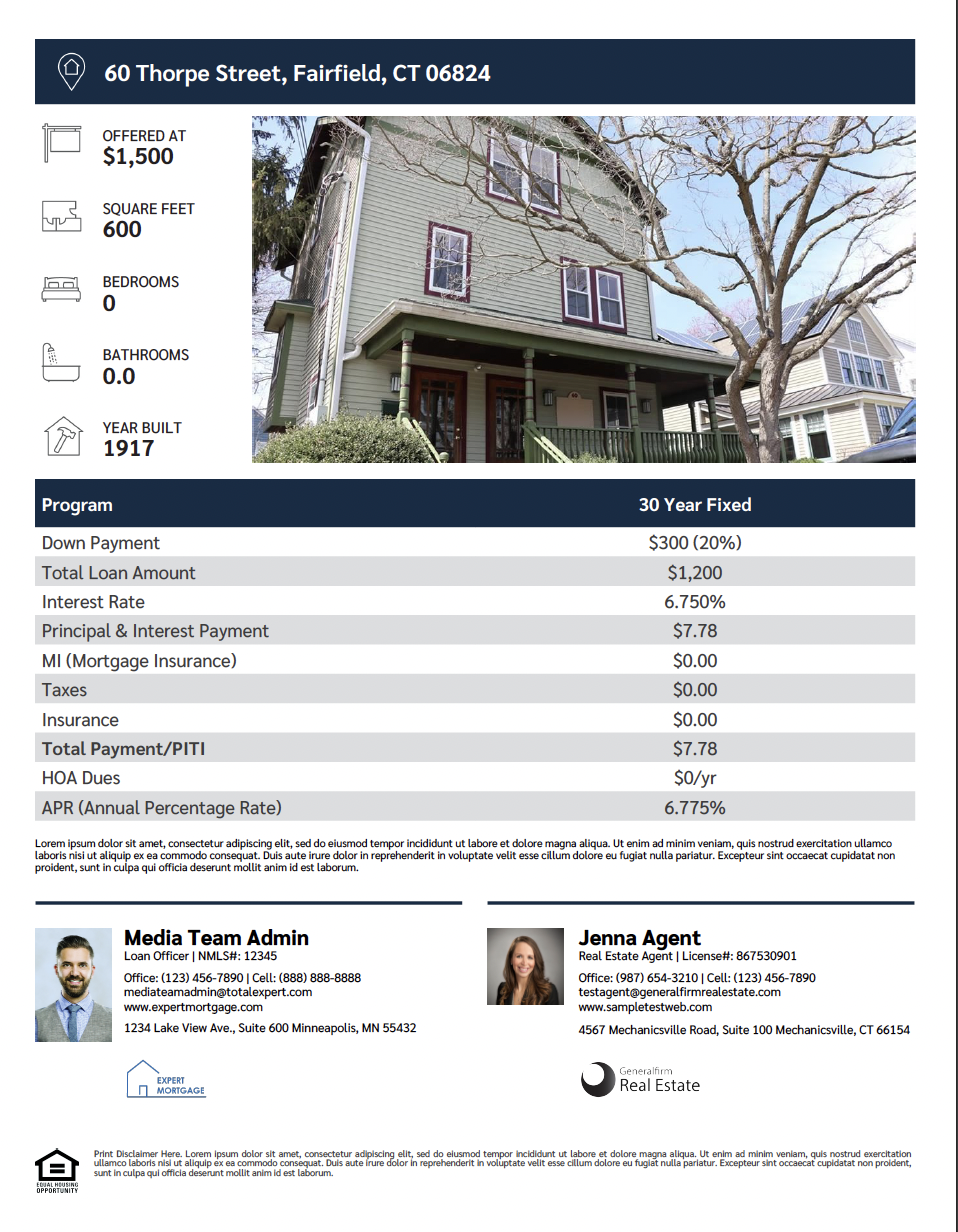 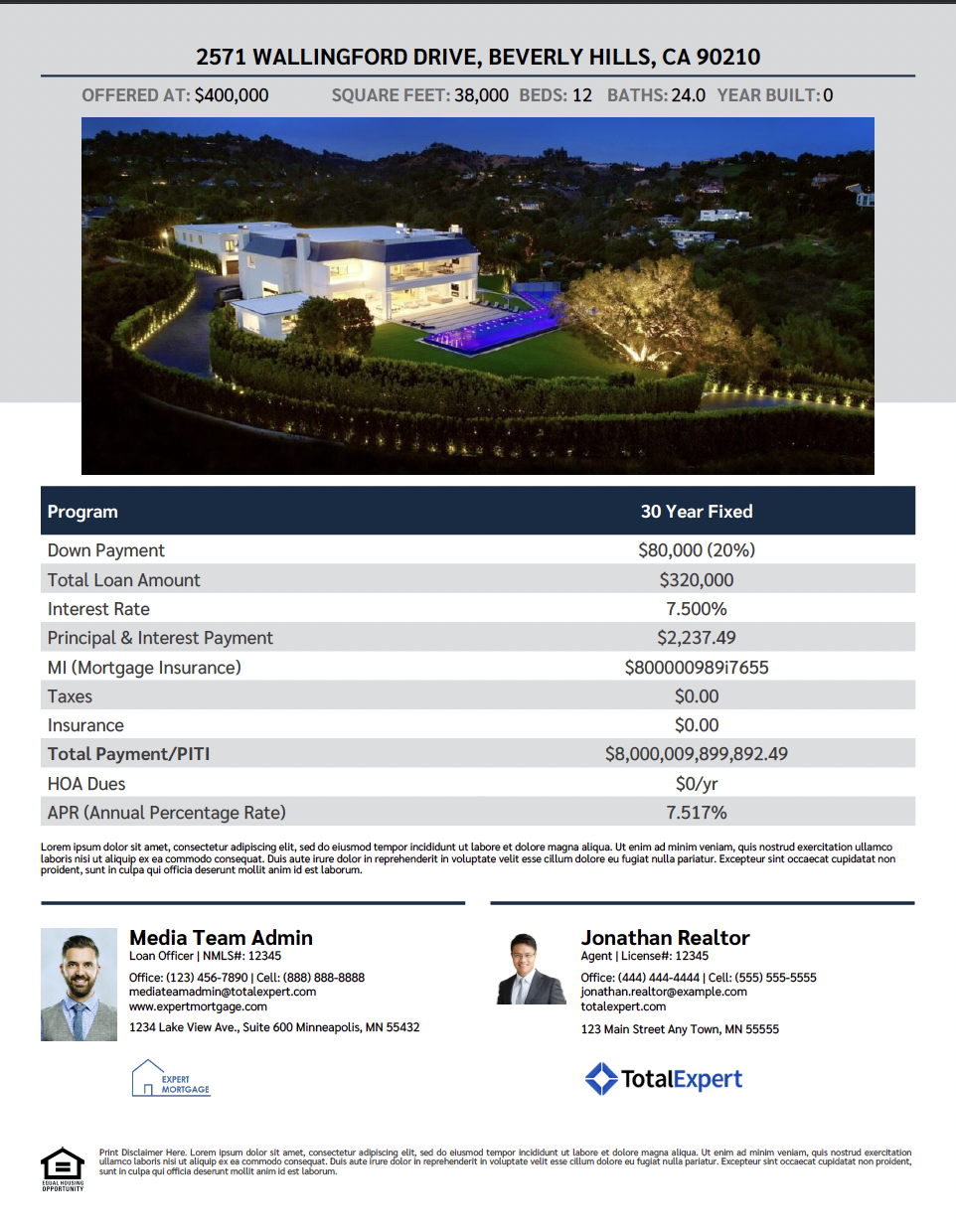 [Speaker Notes: This page should be used for Print Flyers (duplicate as needed)]
Integrated Rate Flyers
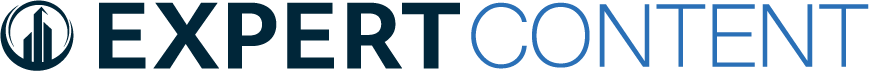 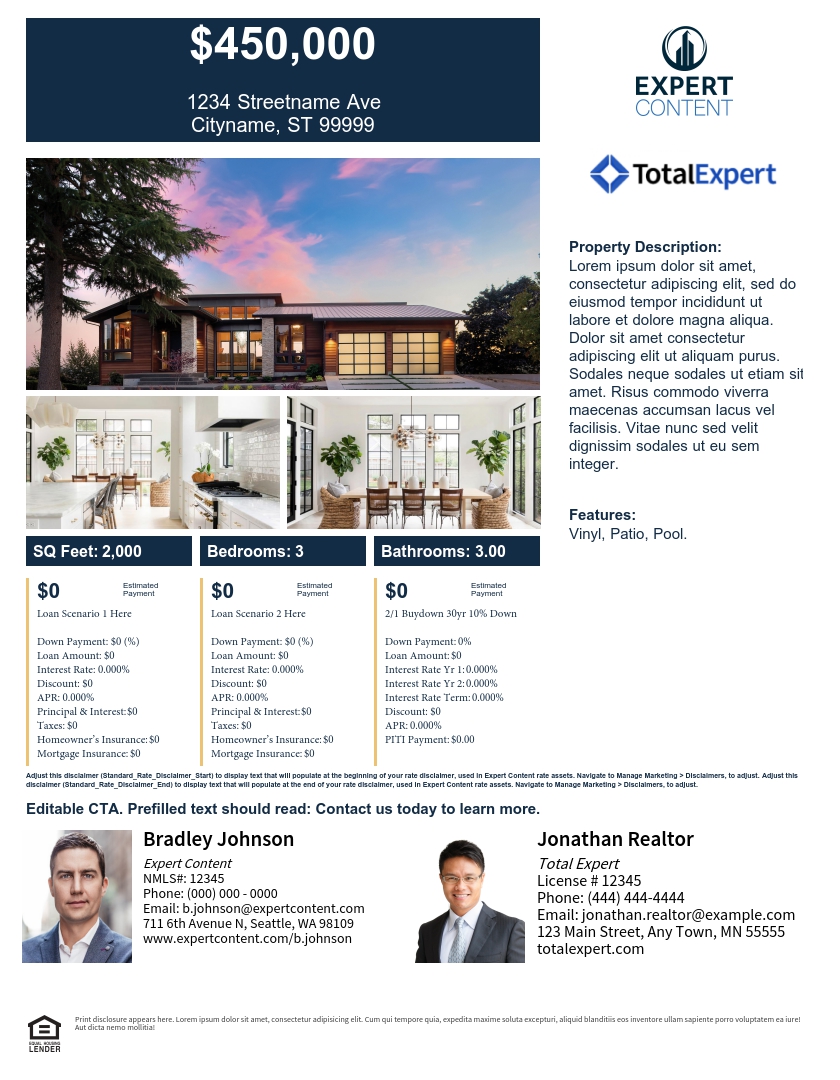 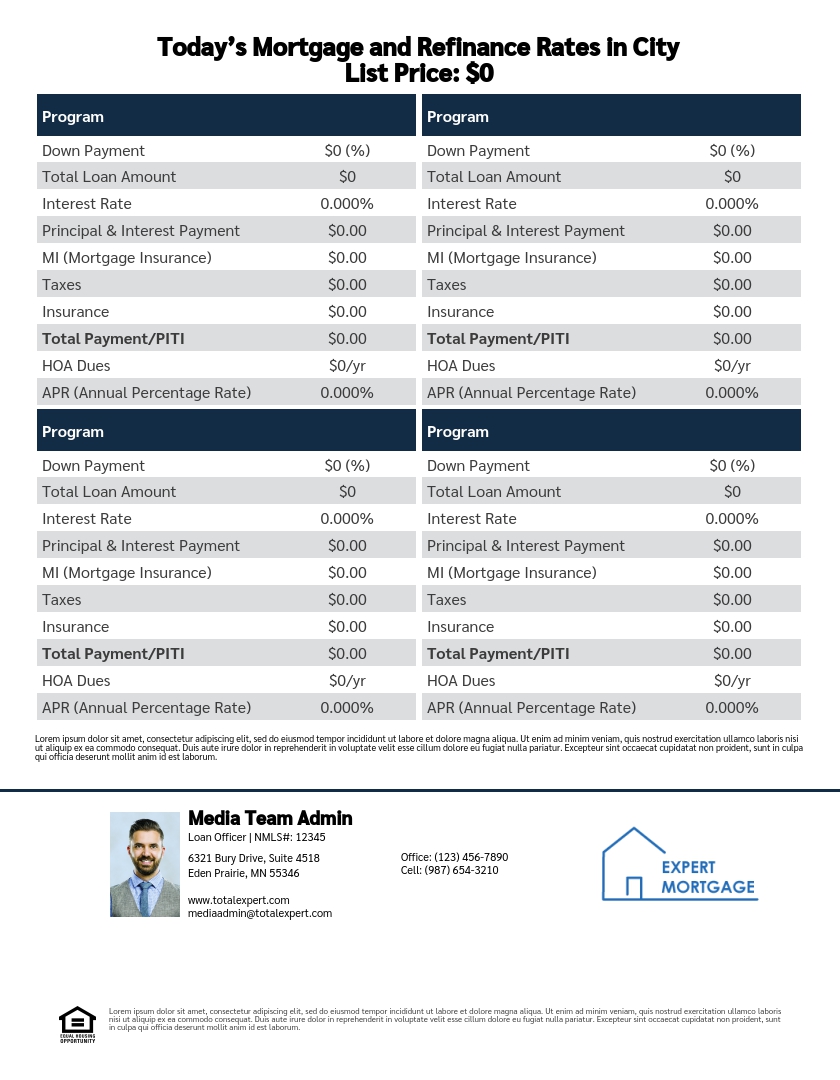 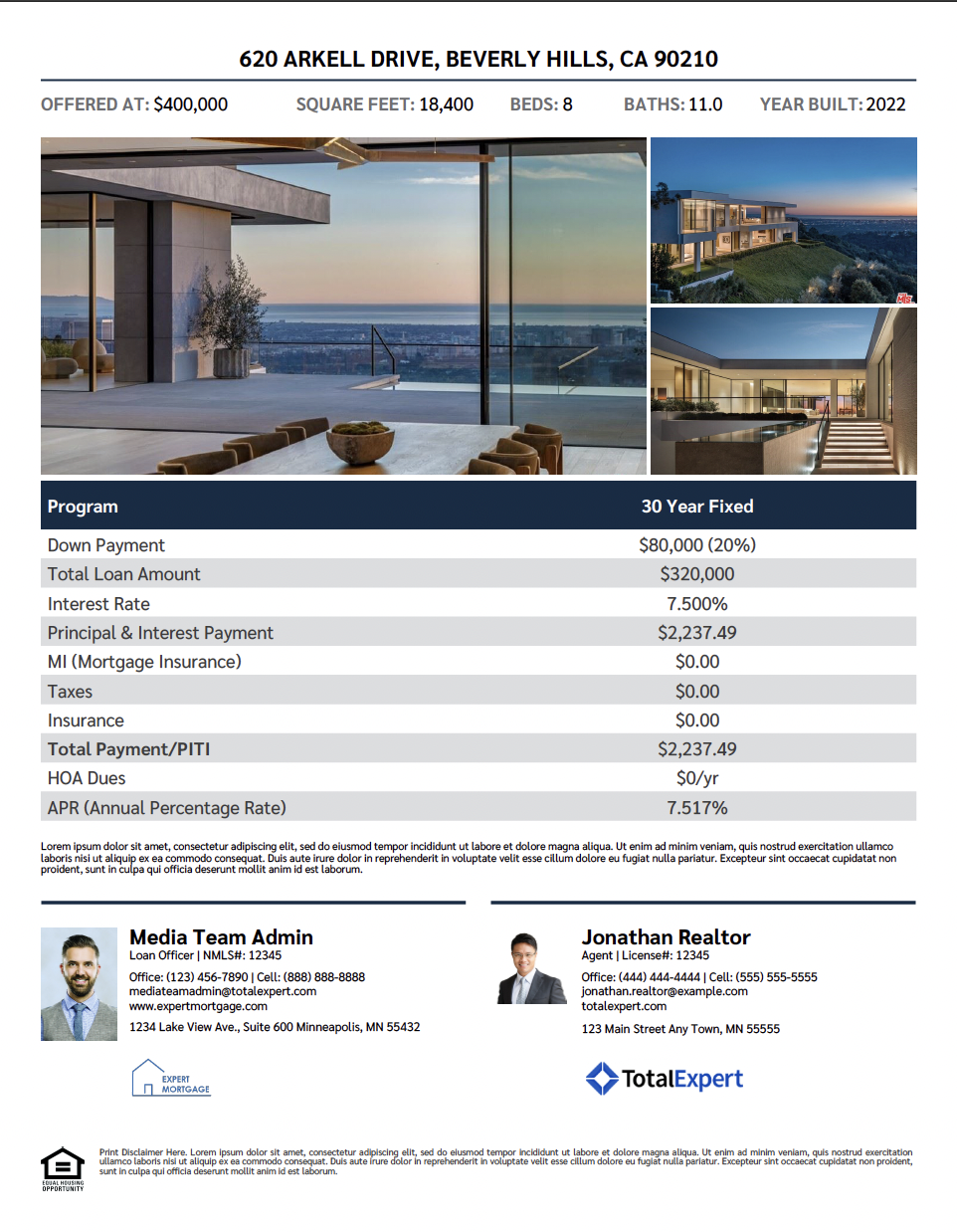 Compare two PPE scenarios with editable 3rd column for Buydowns, Discount points, etc.
Non-MLS Rate Flyer
[Speaker Notes: This page should be used for Print Flyers (duplicate as needed)]
Integrated Rate Flyers
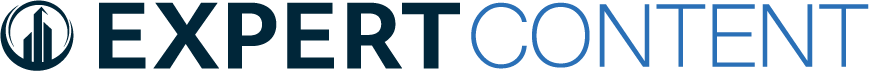 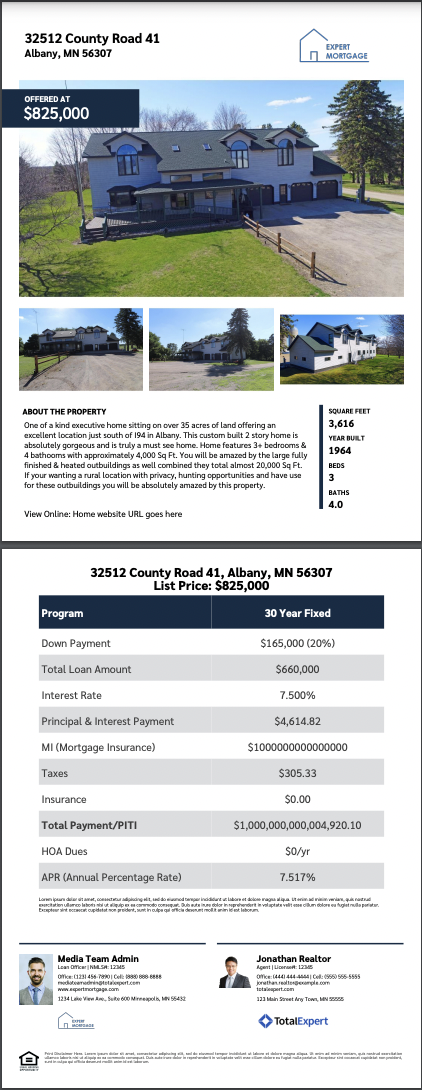 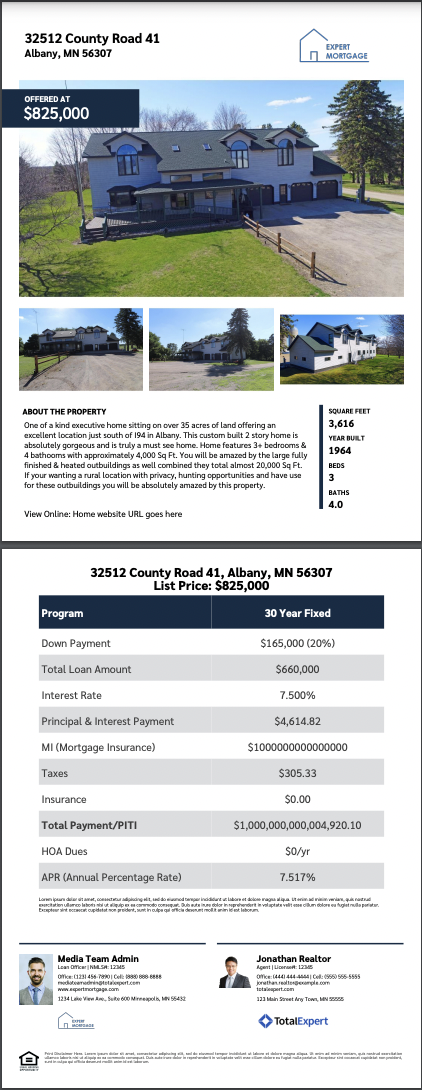 Side A
Side B
[Speaker Notes: This page should be used for Print Flyers (duplicate as needed)]
Integrated Rate Flyers
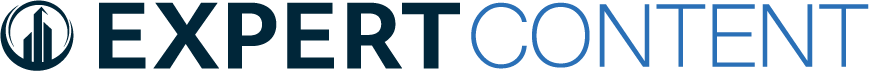 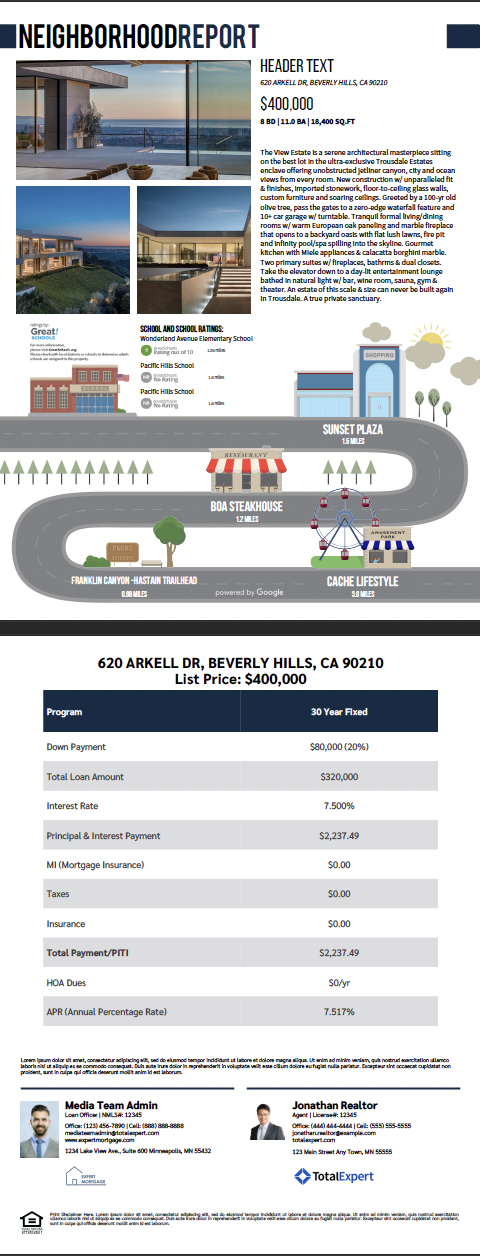 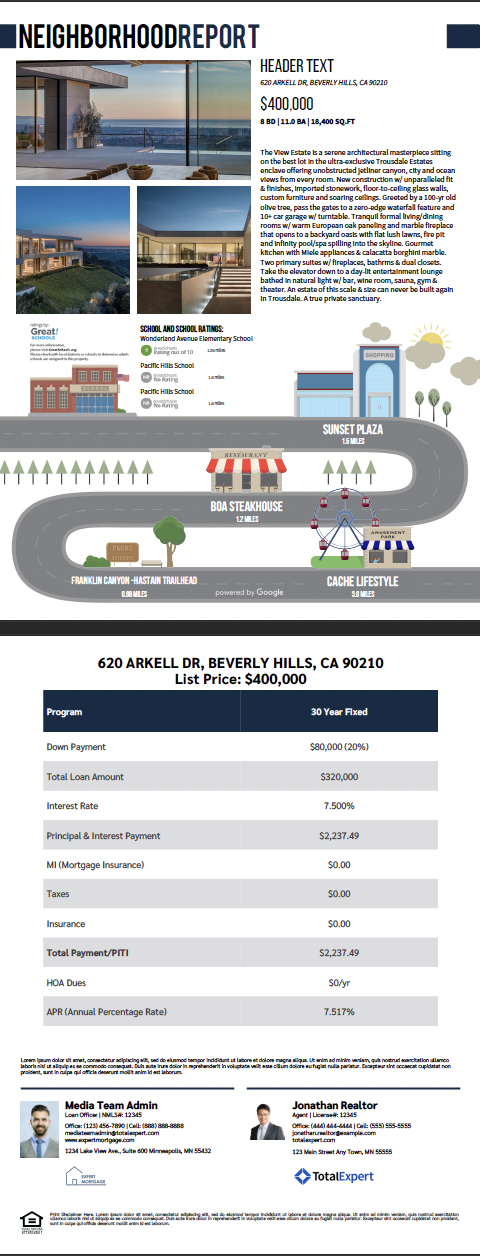 Side A
Side B
[Speaker Notes: This page should be used for Print Flyers (duplicate as needed)]
Editable Rate Flyers
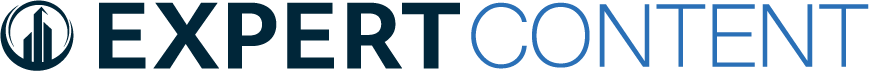 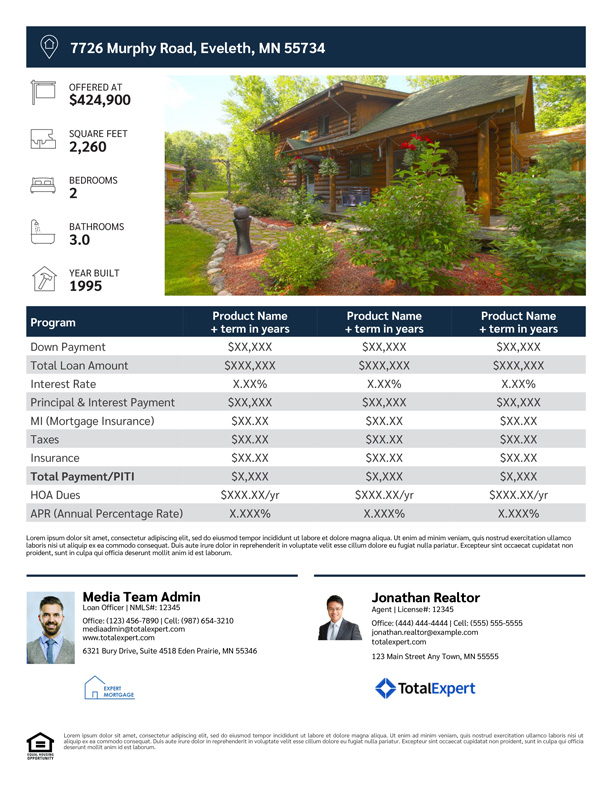 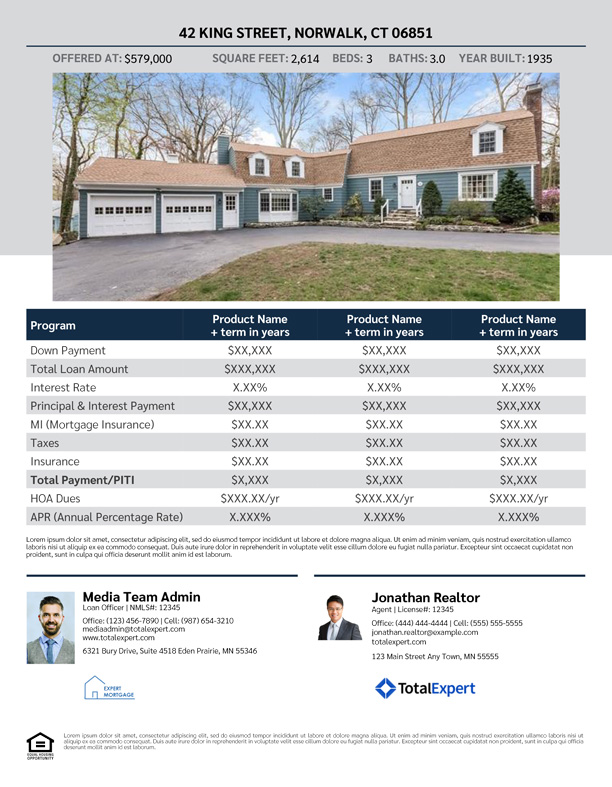 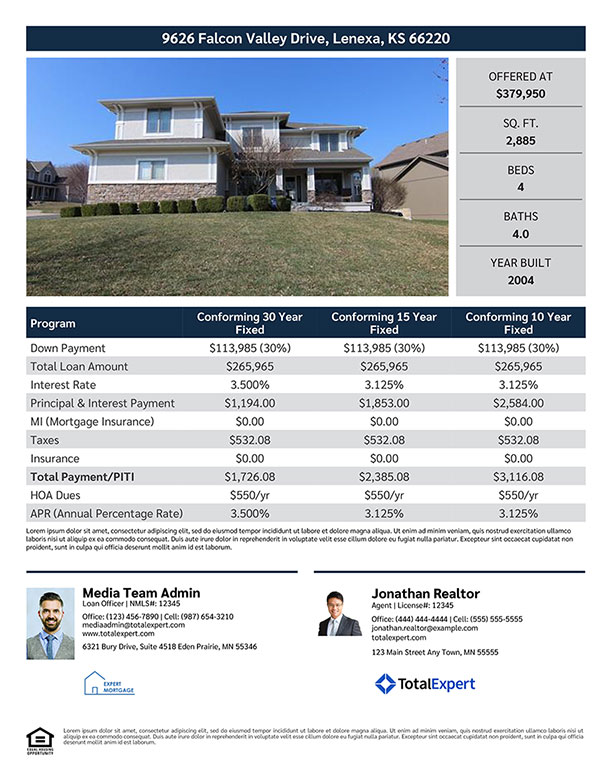 [Speaker Notes: This page should be used for Print Flyers (duplicate as needed)]
Editable Rate Flyers
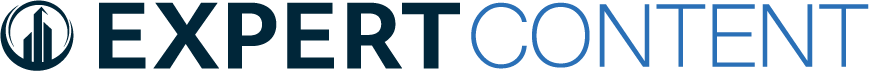 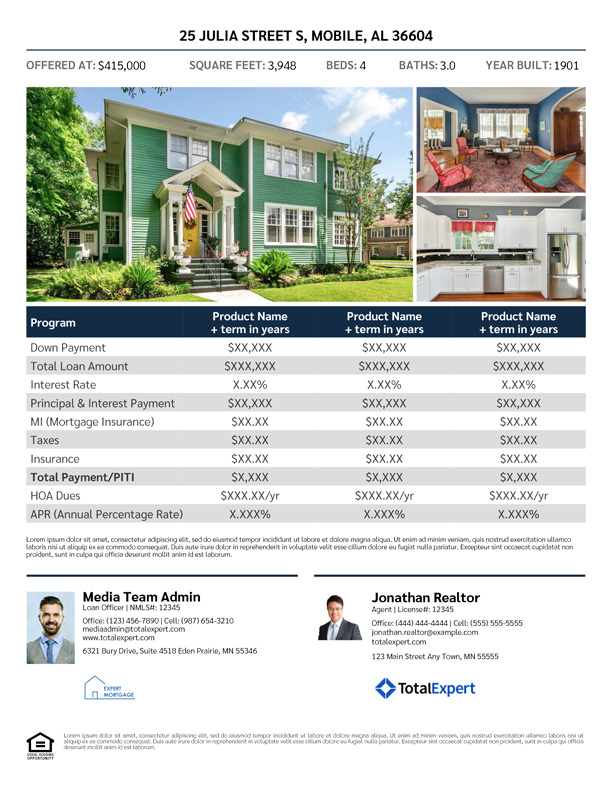 [Speaker Notes: This page should be used for Print Flyers (duplicate as needed)]
Editable Rate Buydown Flyers
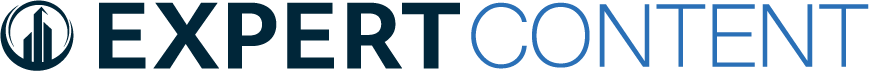 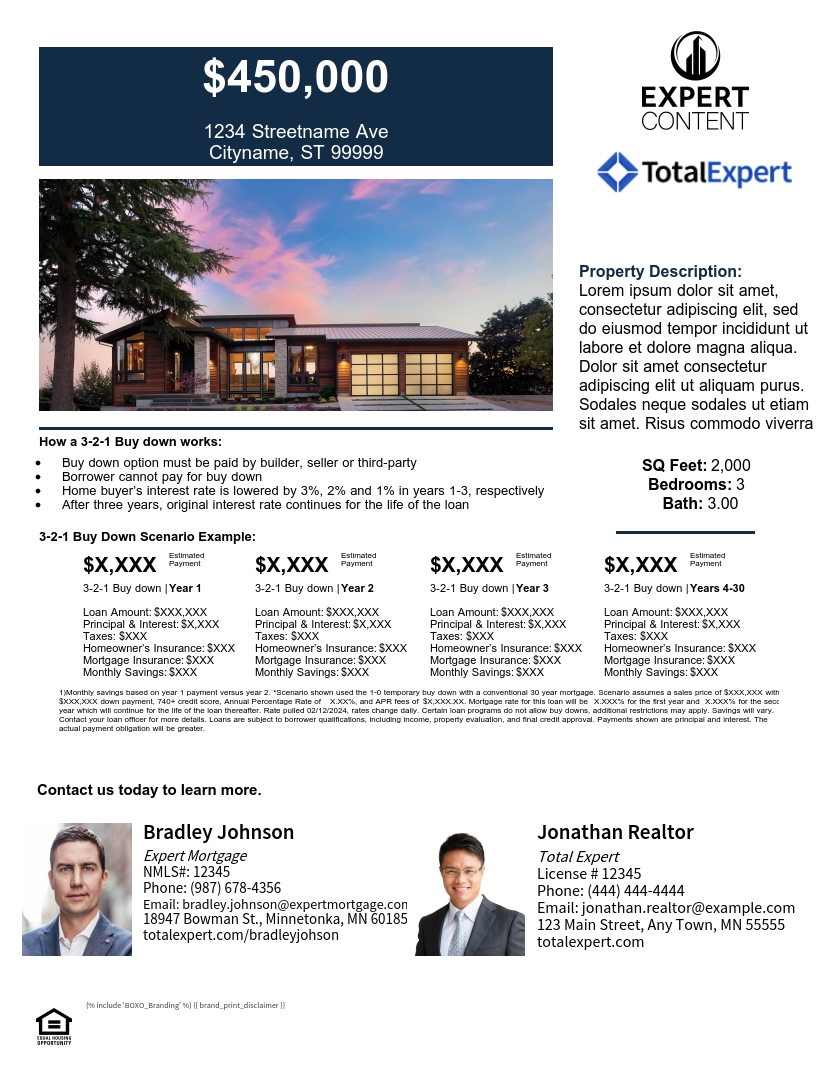 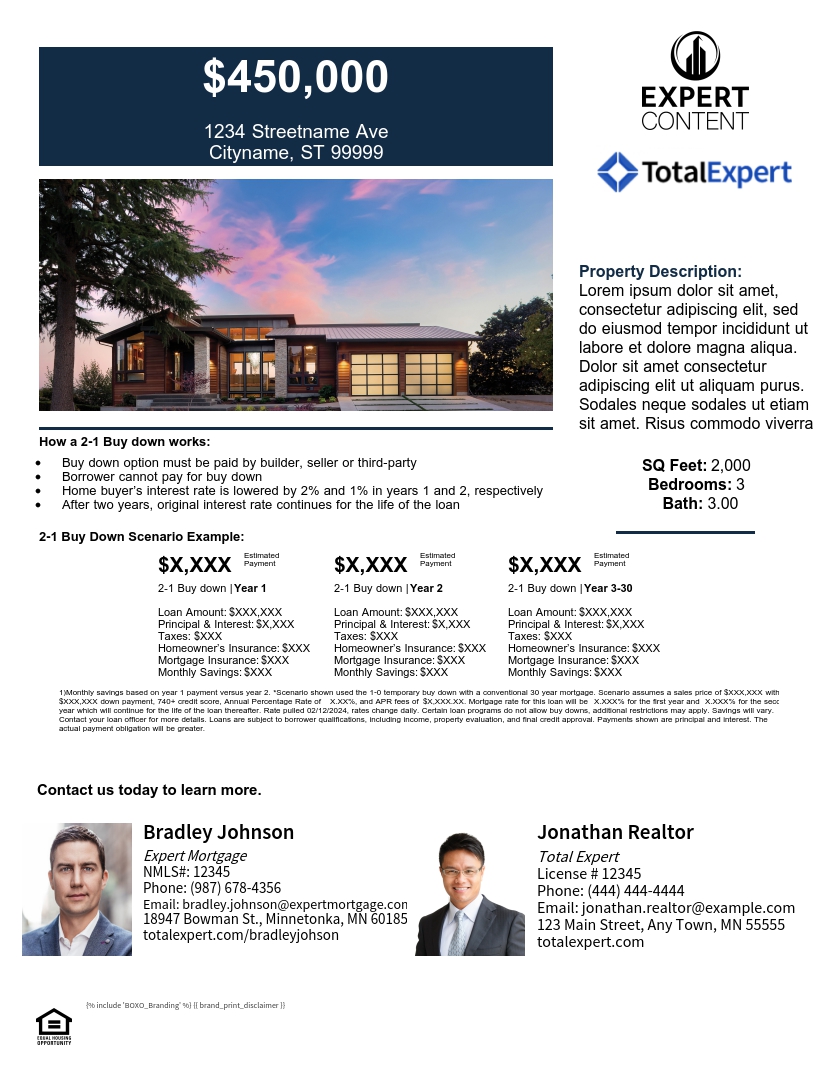 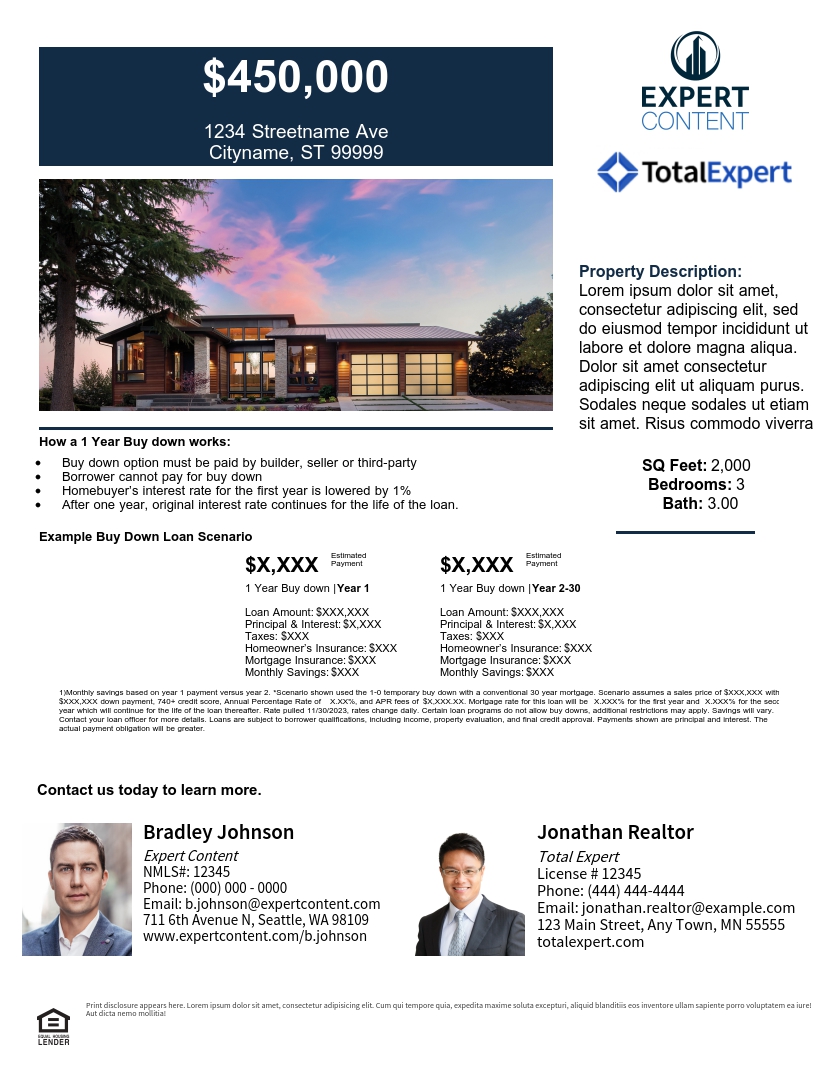 3-2-1 Buydown
2-1 Buydown
1-0 Buydown
[Speaker Notes: This page should be used for Print Flyers (duplicate as needed)]
MLS Listing Flyers
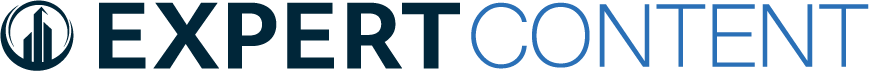 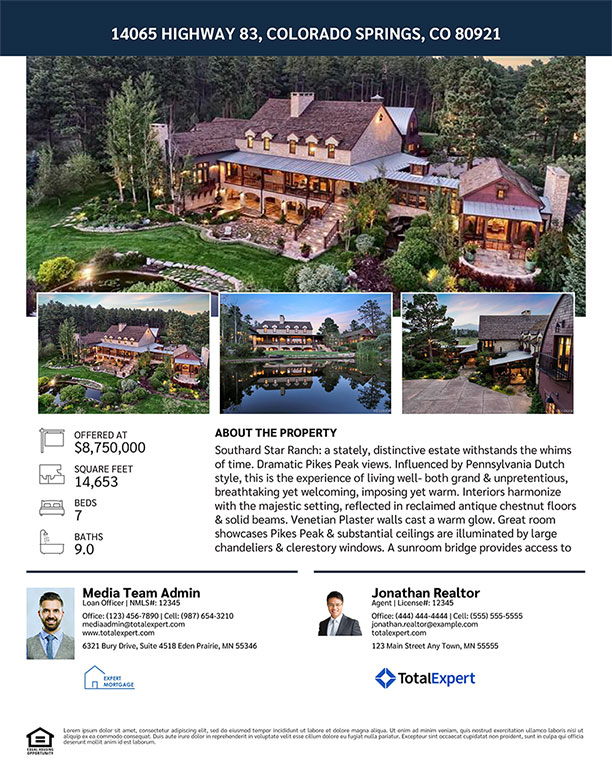 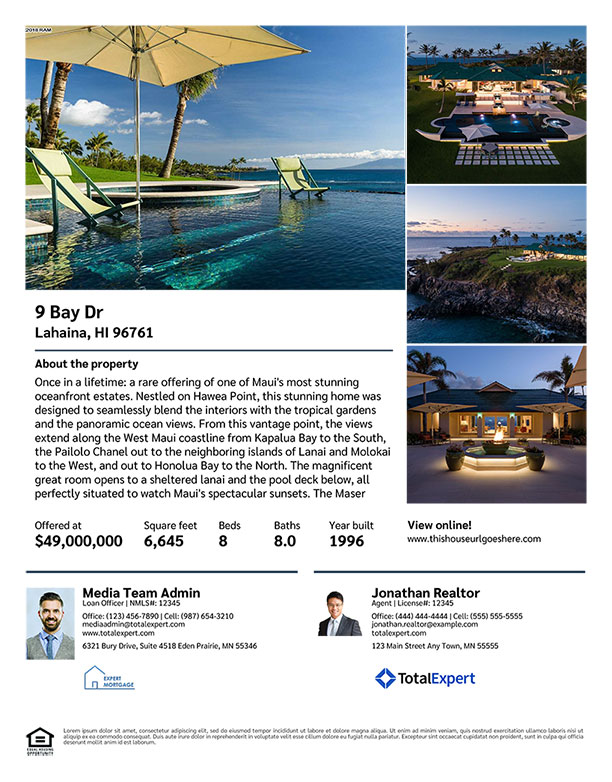 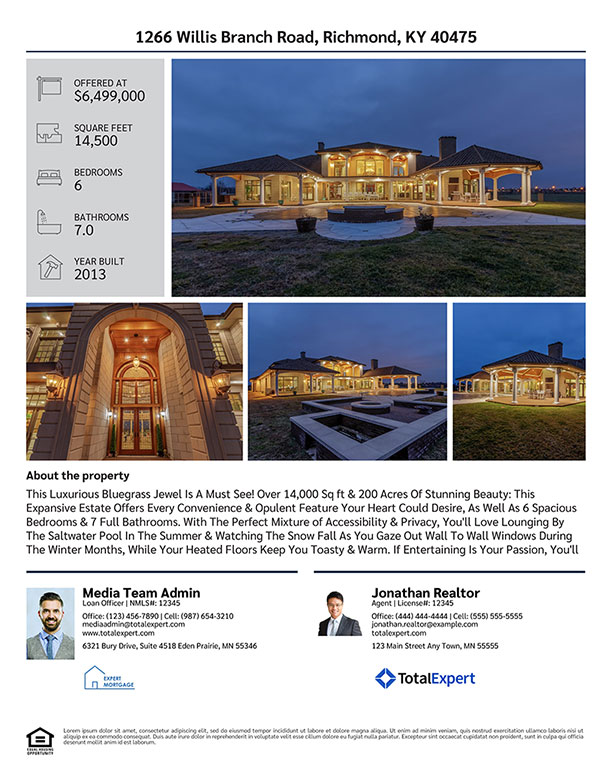 [Speaker Notes: This page should be used for Print Flyers (duplicate as needed)]
MLS Listing Flyers
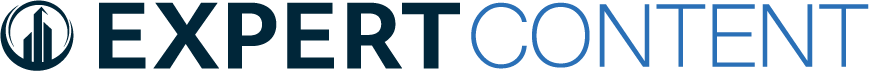 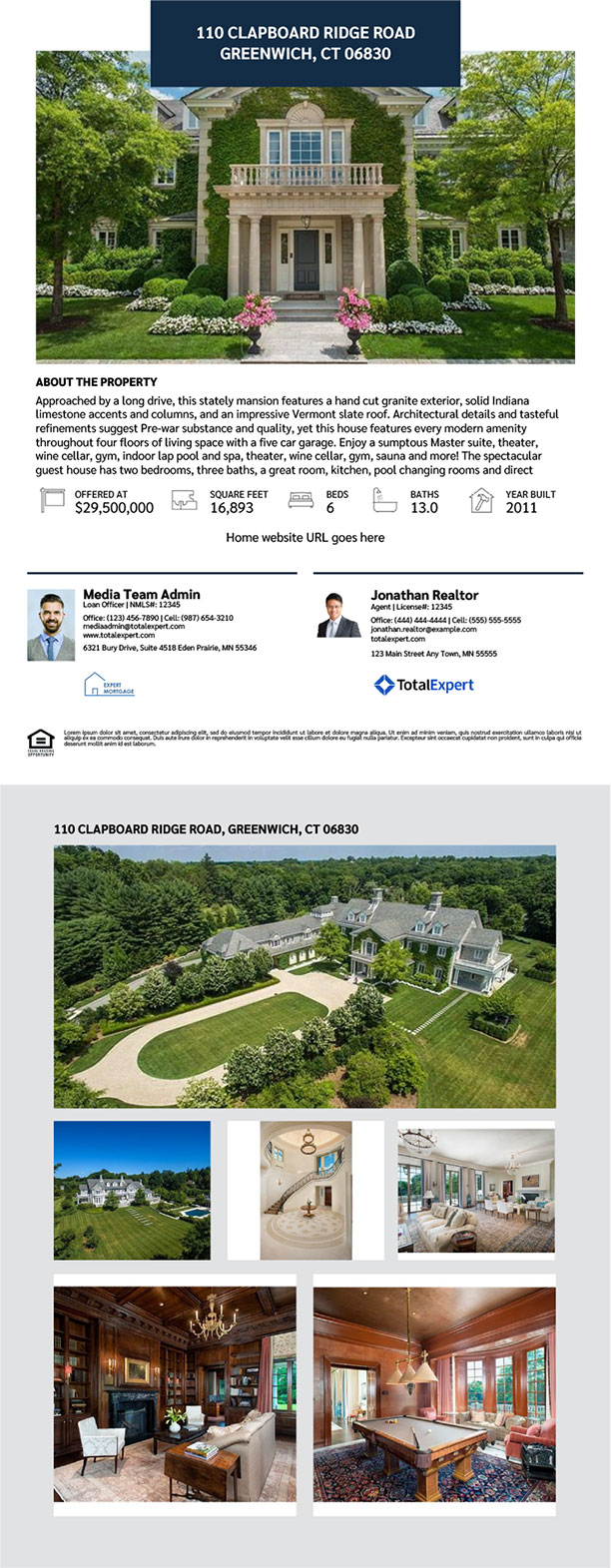 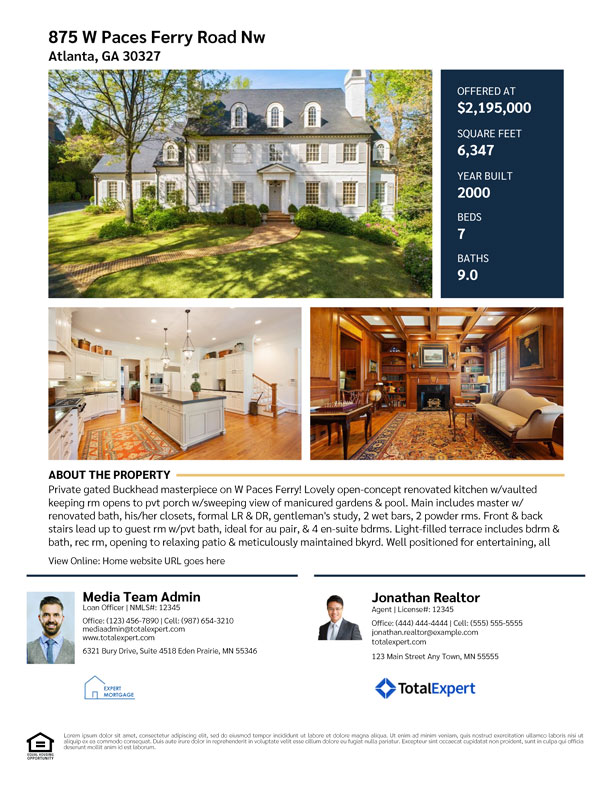 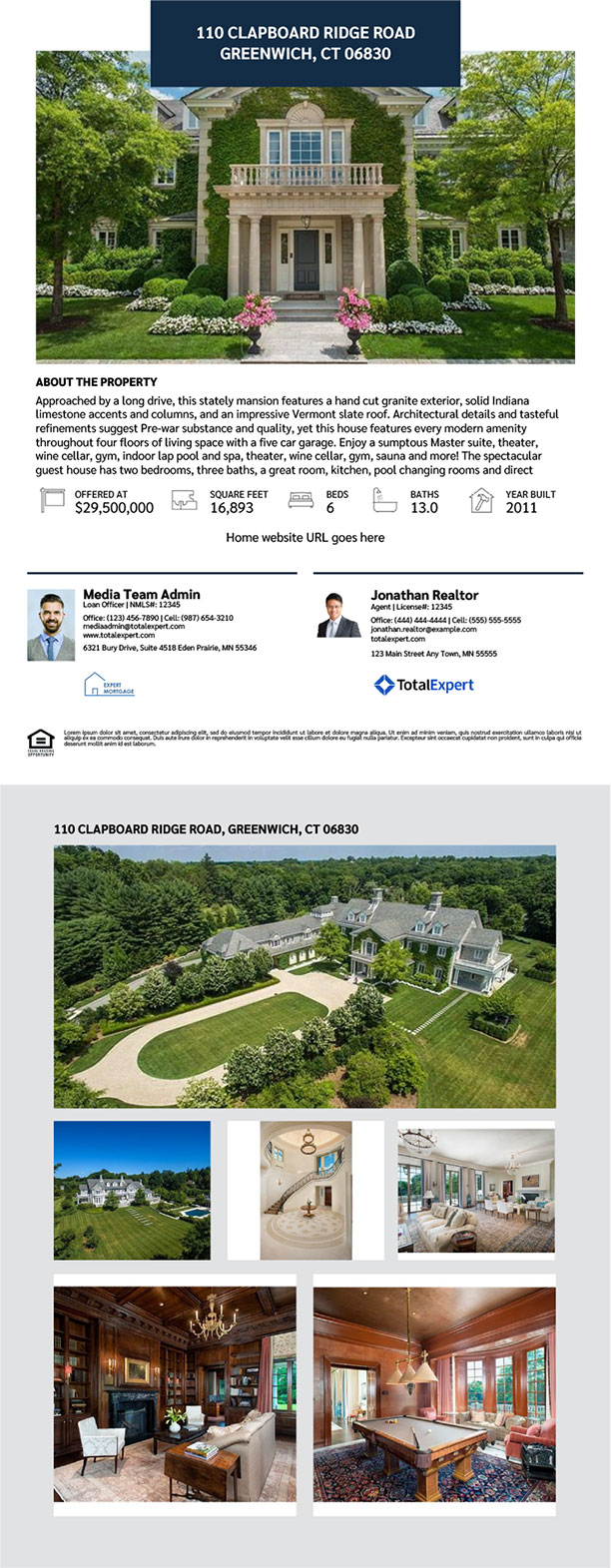 Side A
Side B
[Speaker Notes: This page should be used for Print Flyers (duplicate as needed)]
MLS Listing EDDM® Postcards
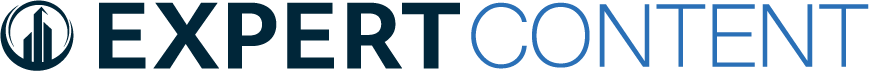 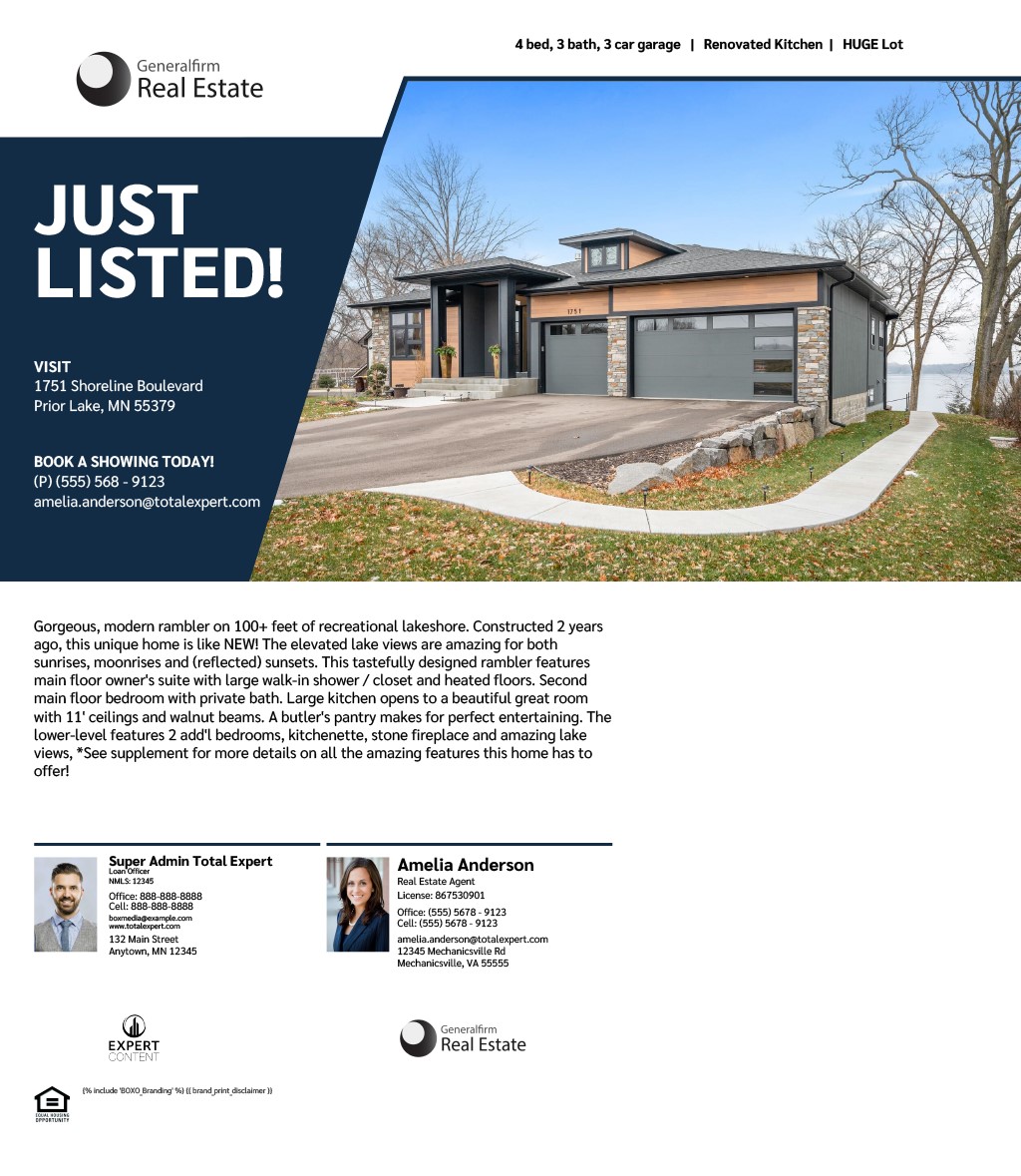 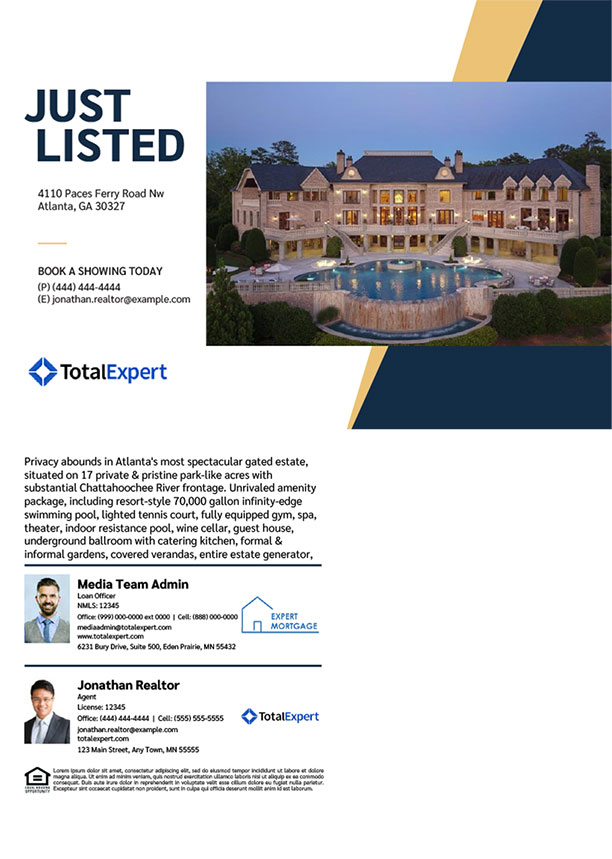 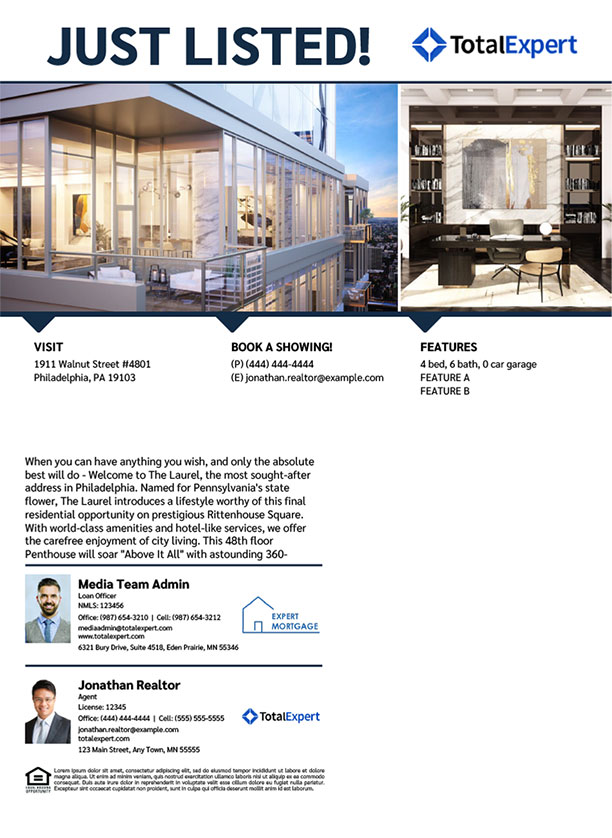 [Speaker Notes: This page should be used for Print Flyers (duplicate as needed)]
MLS Listing EDDM® Postcards
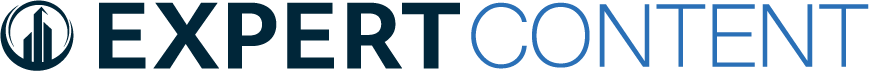 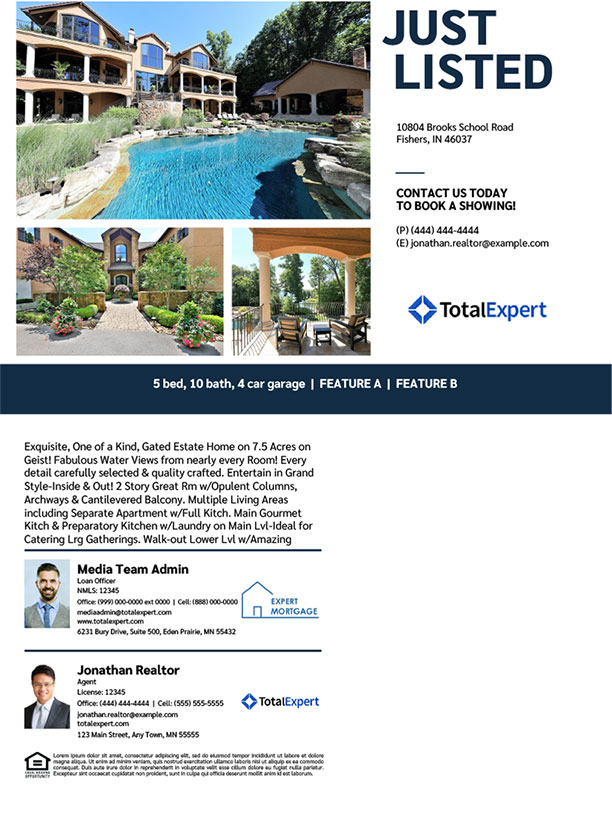 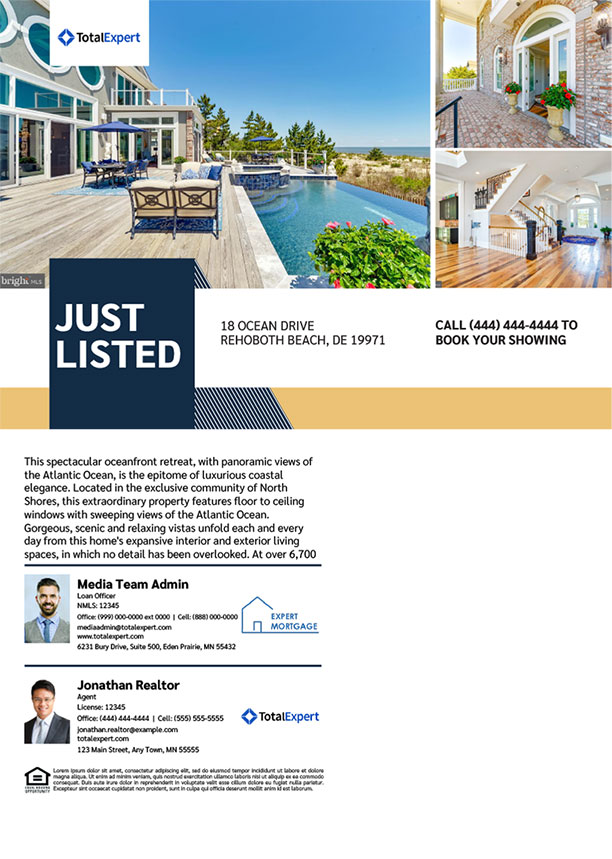 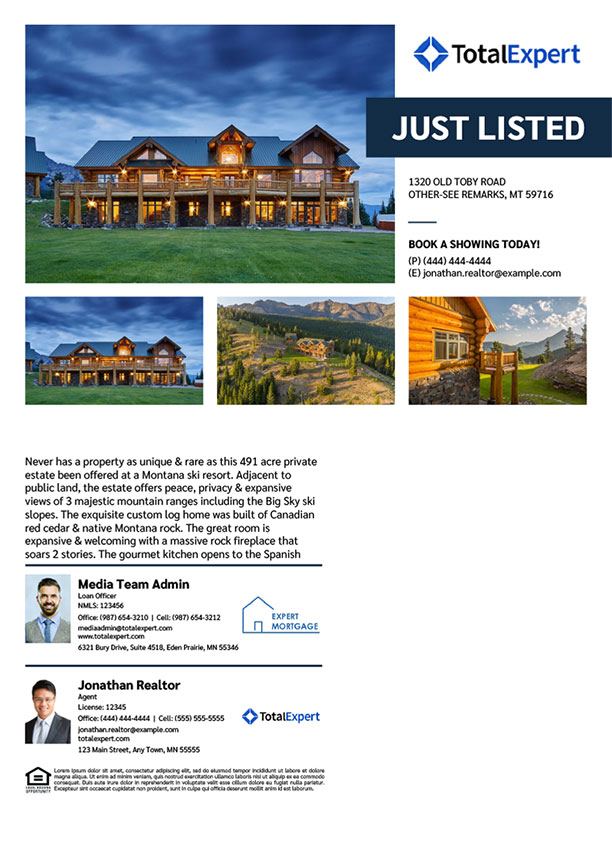 [Speaker Notes: This page should be used for Print Flyers (duplicate as needed)]